IFU高精度检测
云南天文台——王亮喆
什么是IFU（Integral Field Unit）
为了得到面源光谱信息，传统的光谱仪利用狭缝扫描的办法进行，时间分辨率低
使用IFU可以同时获得面源光谱信息，提高时间分辨率，节省观测时间，相同时间可以观测更多目标。
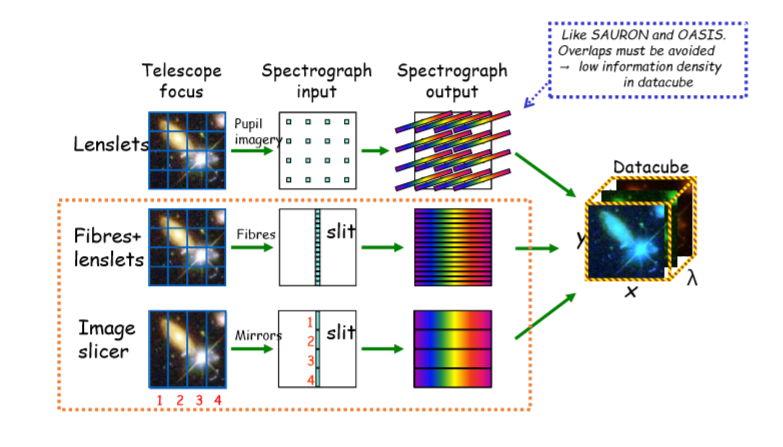 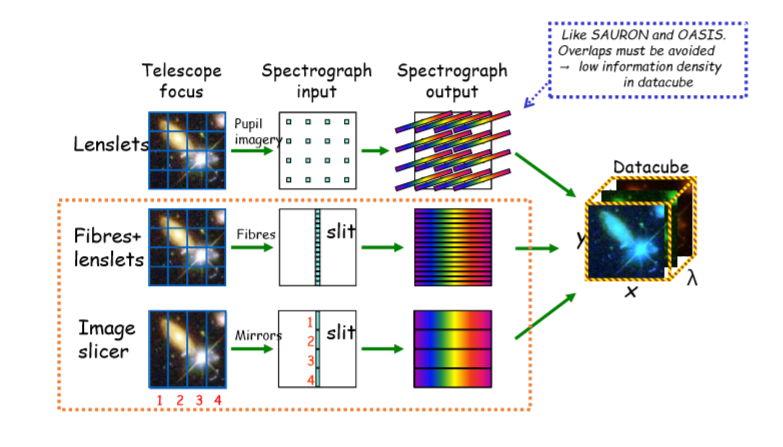 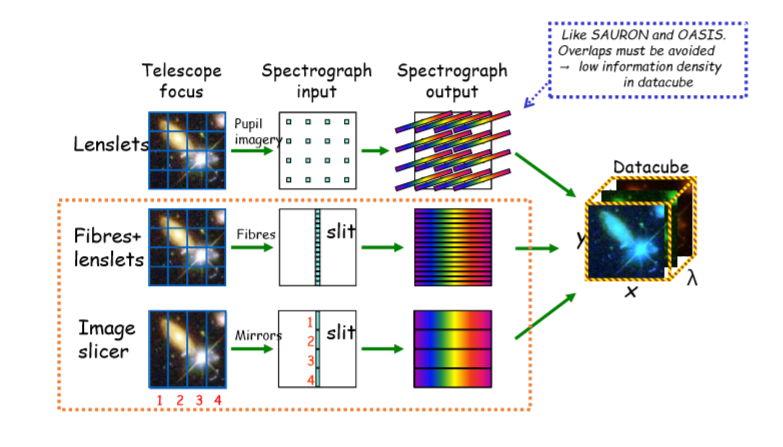 Fibers+lenslets IFU原理图
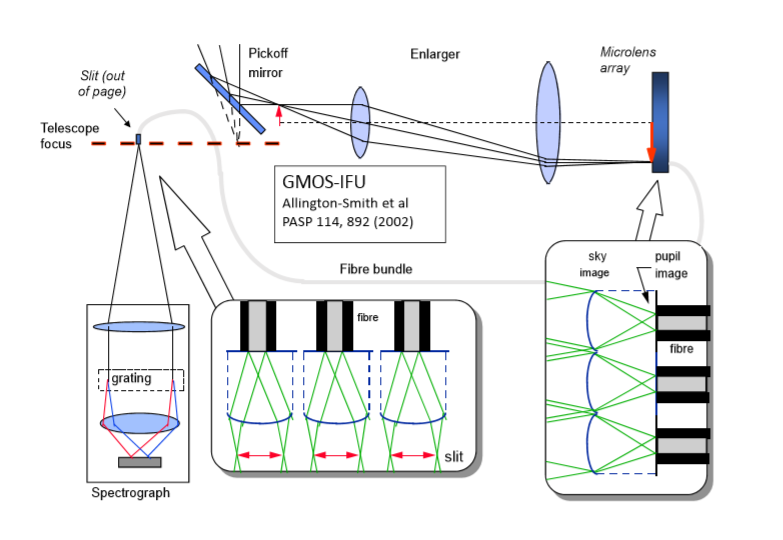 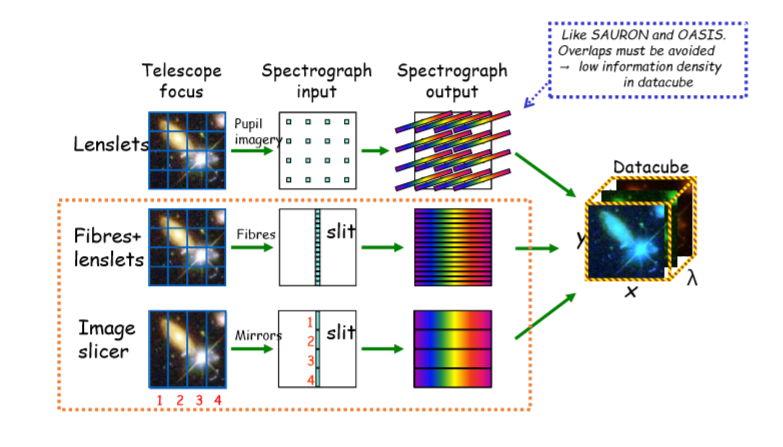 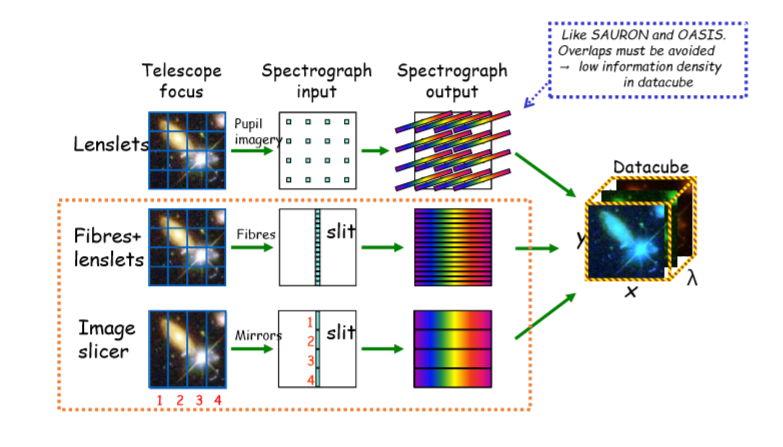 IFU两端成像图
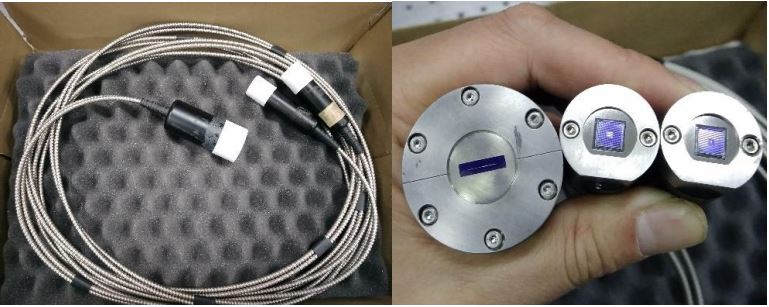 1、排布精度
2、焦比退化
3、透过率
4、涂胶均匀性
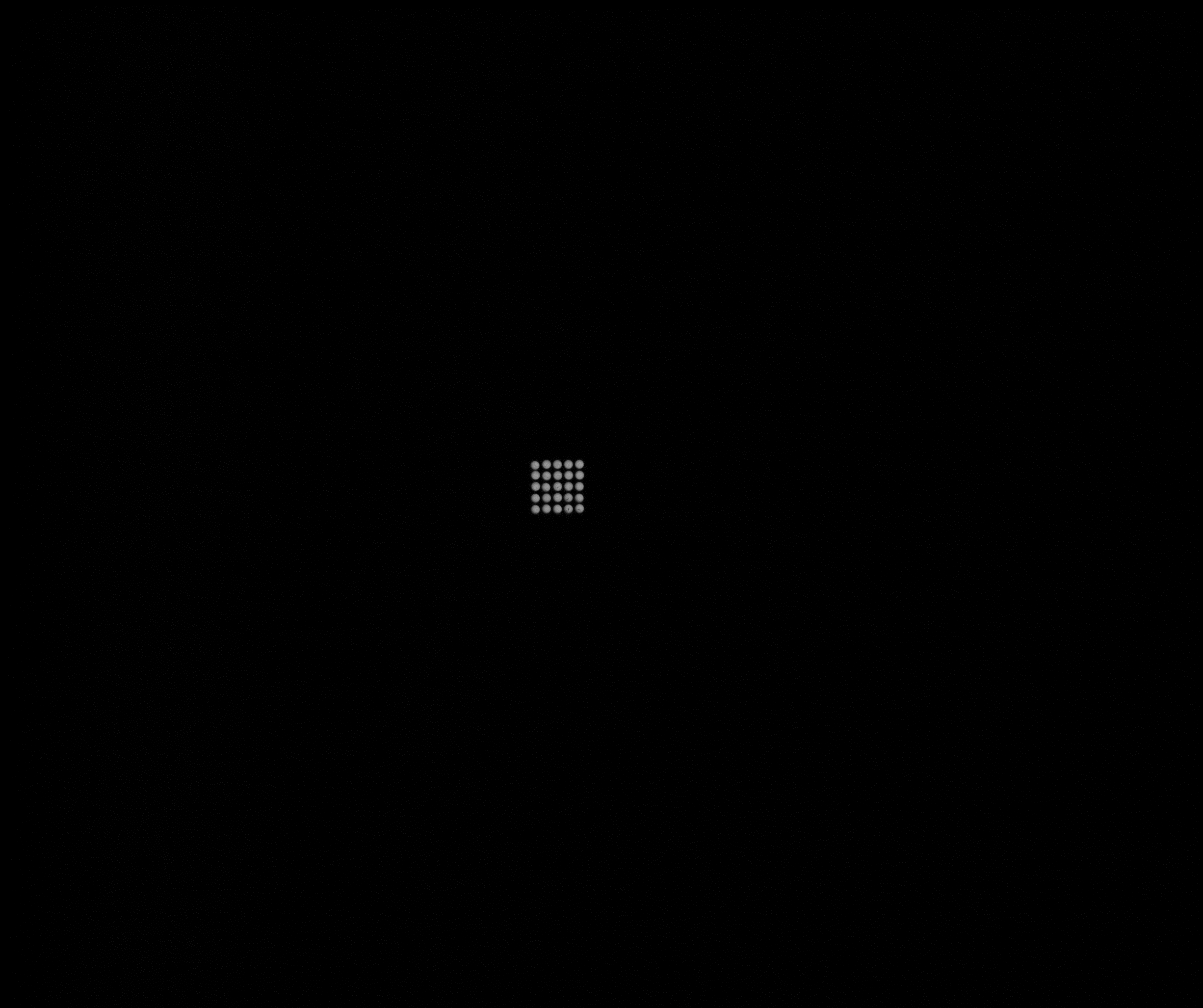 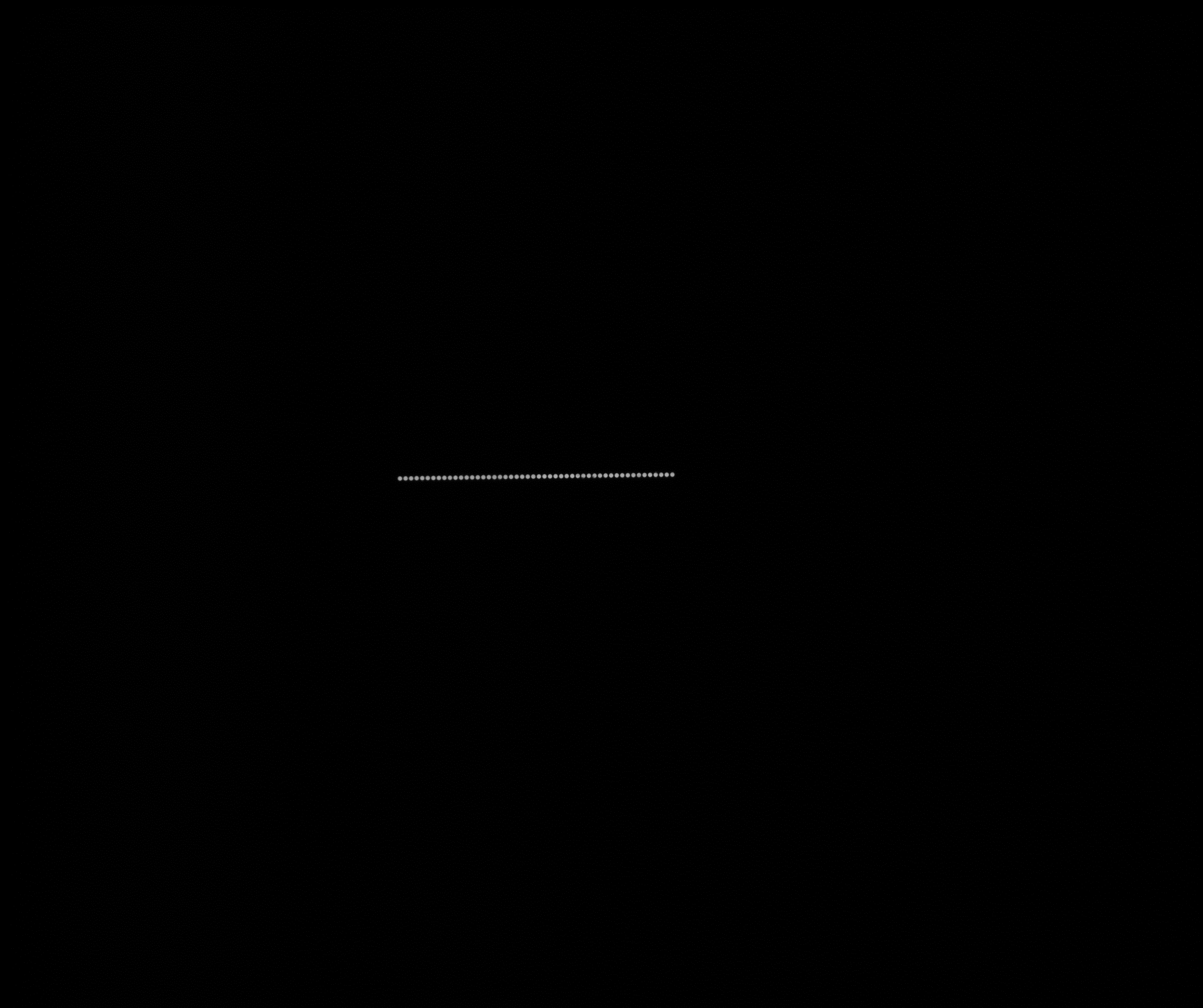 望远镜焦面
赝狭缝
目前国际上对于光纤式IFU的基本性能检测主要分两种情况，光纤数目少的情况下逐根检测；光线数目多的情况下进行抽样，对随机样本逐一检测。这两种方法都存在效率低下、集成化程度不够、精度低的缺点。

我的工作主要是要实现对于光纤式IFU的基本性能高精度的高效率的检测。
实验原理图
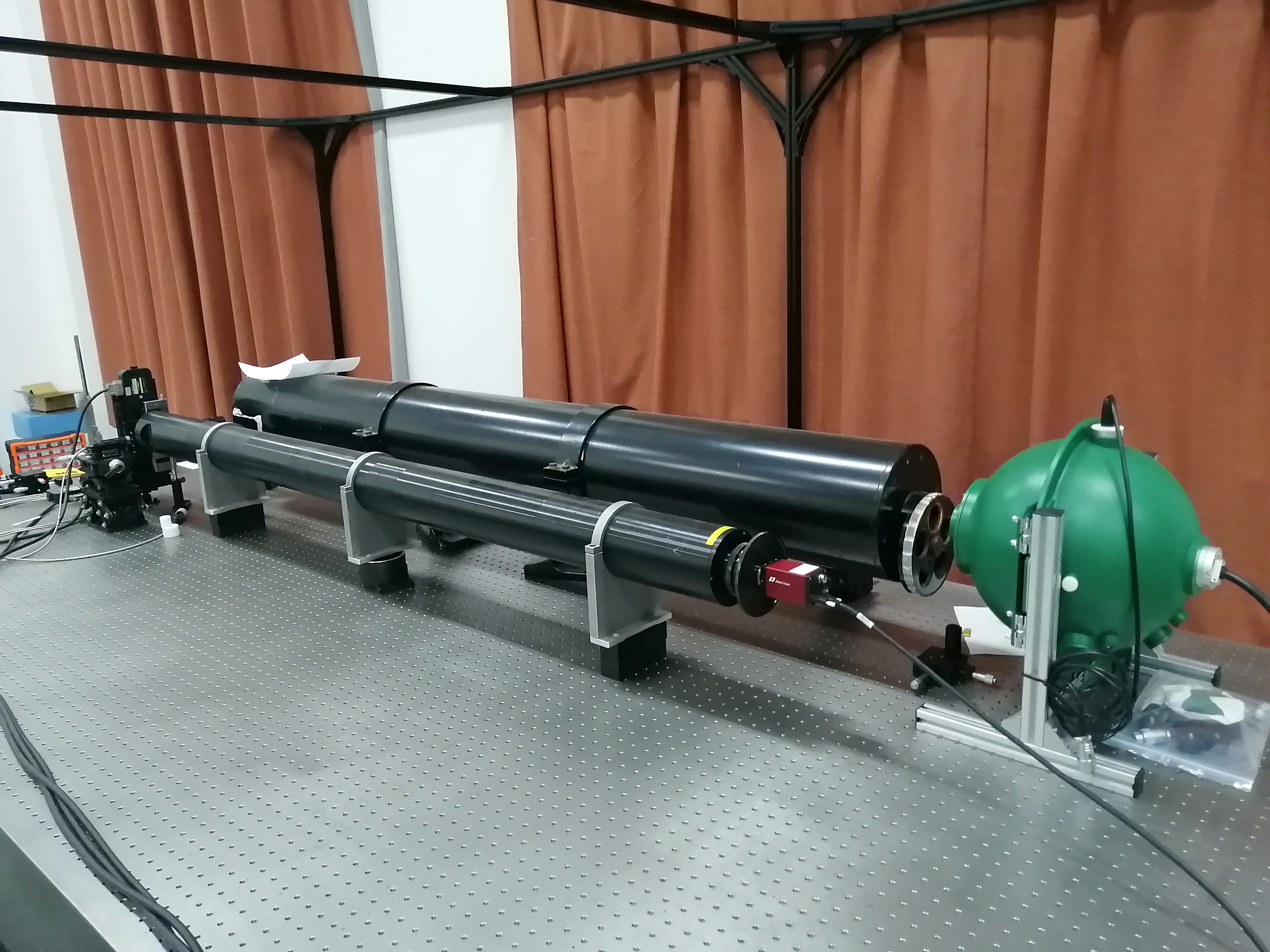 光源
分束镜
成像系统
光纤出射（可动）
CCD
平面镜（可动）
光纤入射（固定）
IFU排布精度
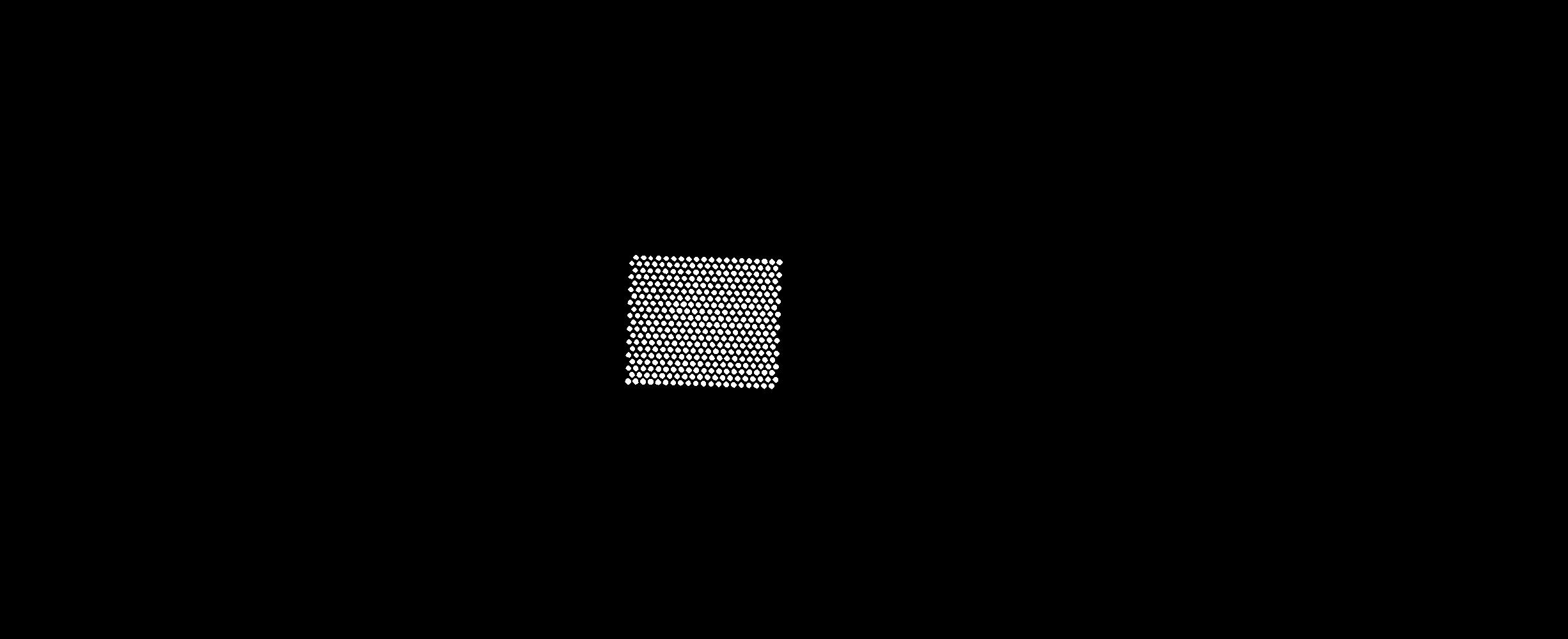 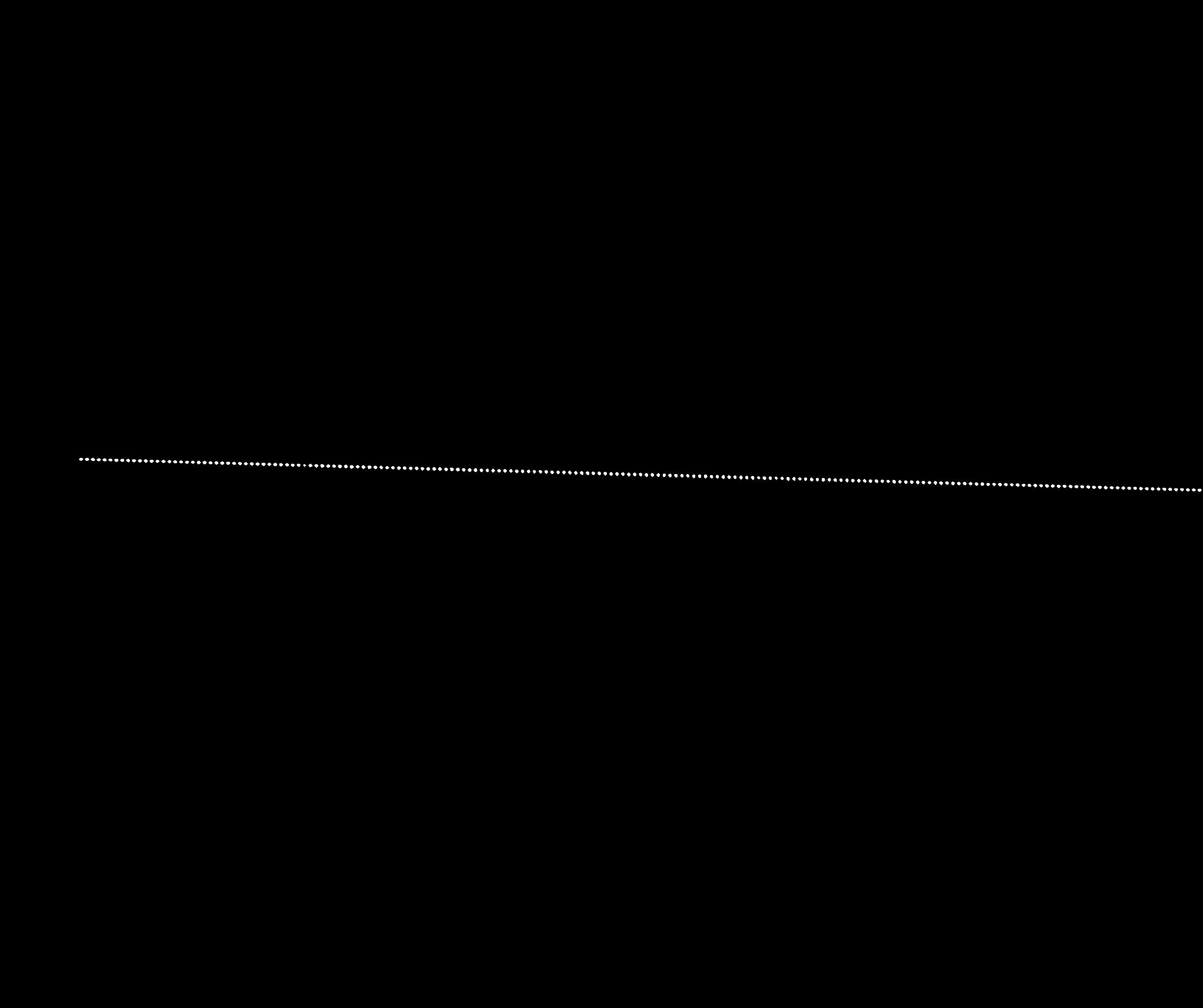 IFU排布精度——狭缝端
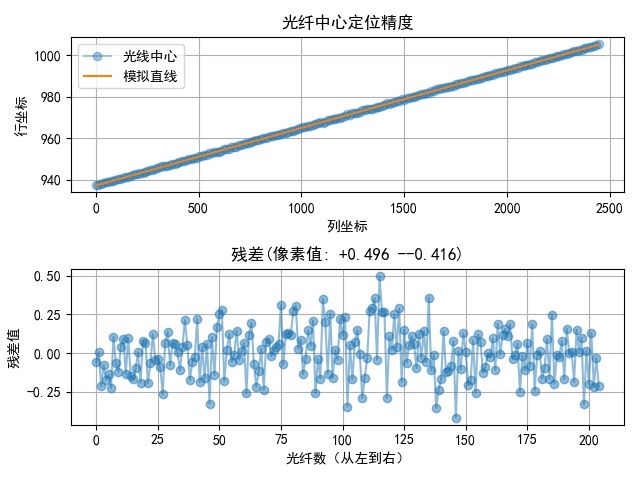 IFU排布精度——阵列端
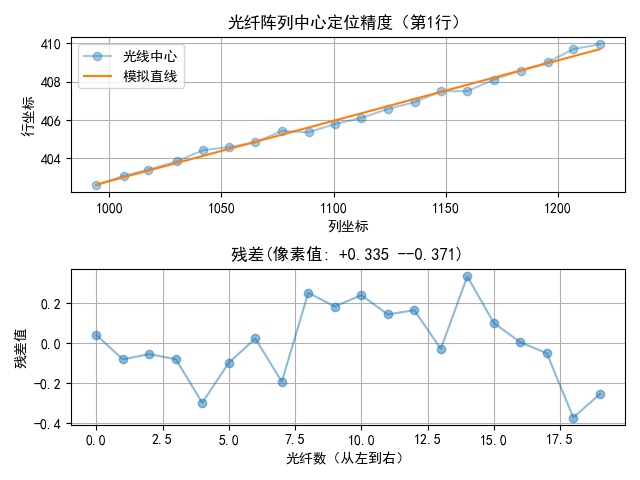 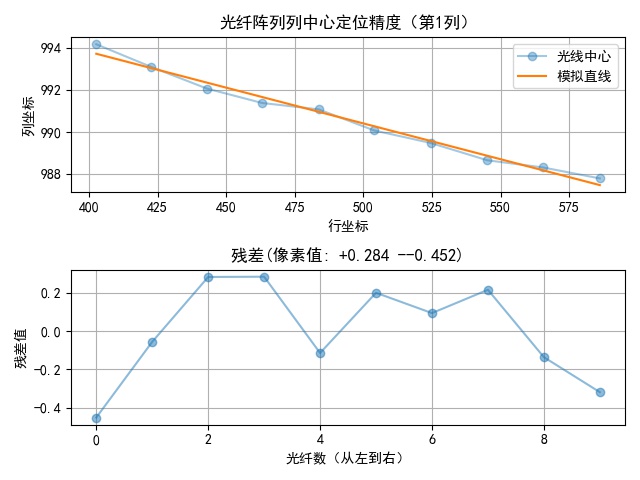 焦比退化
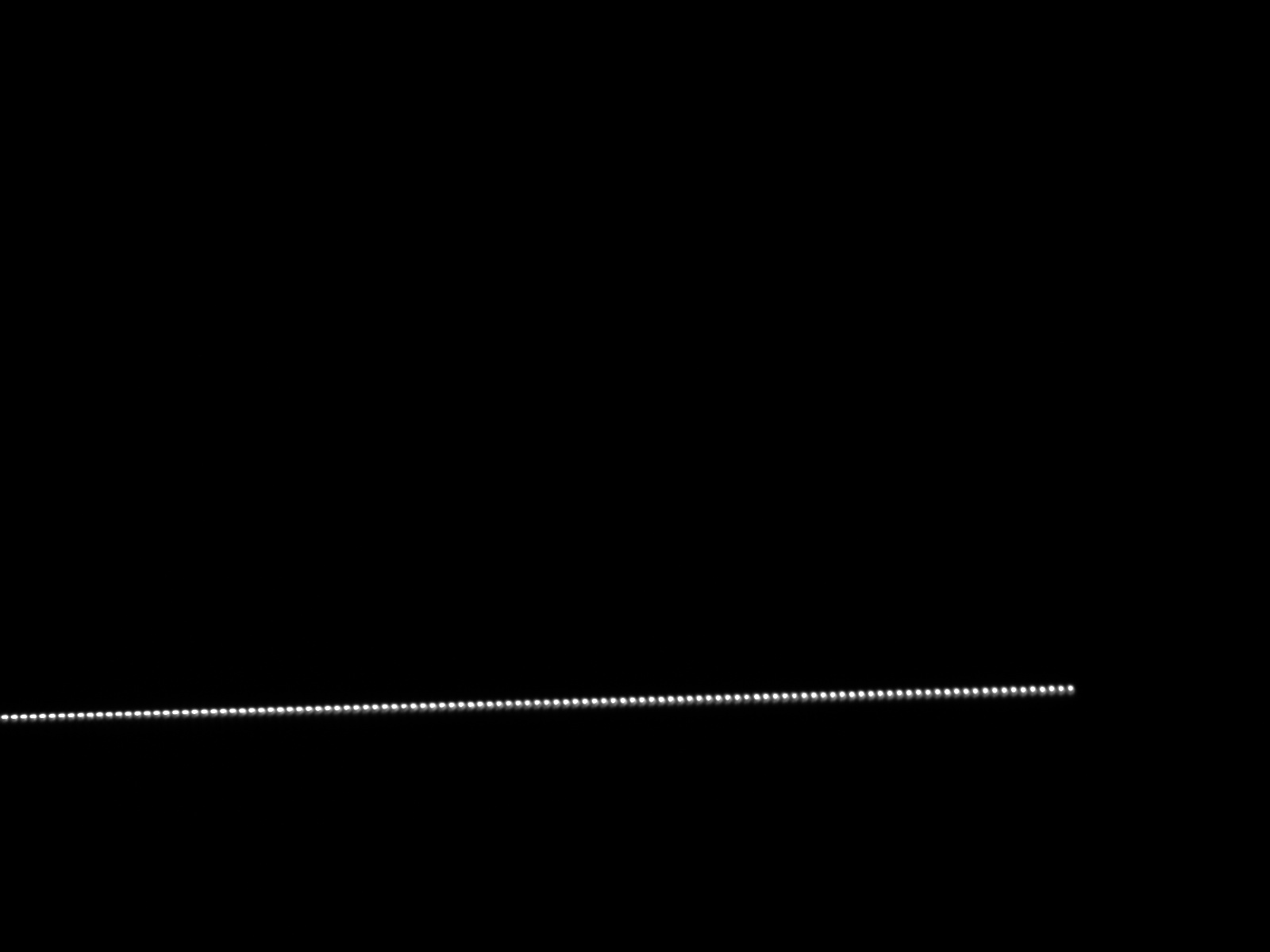 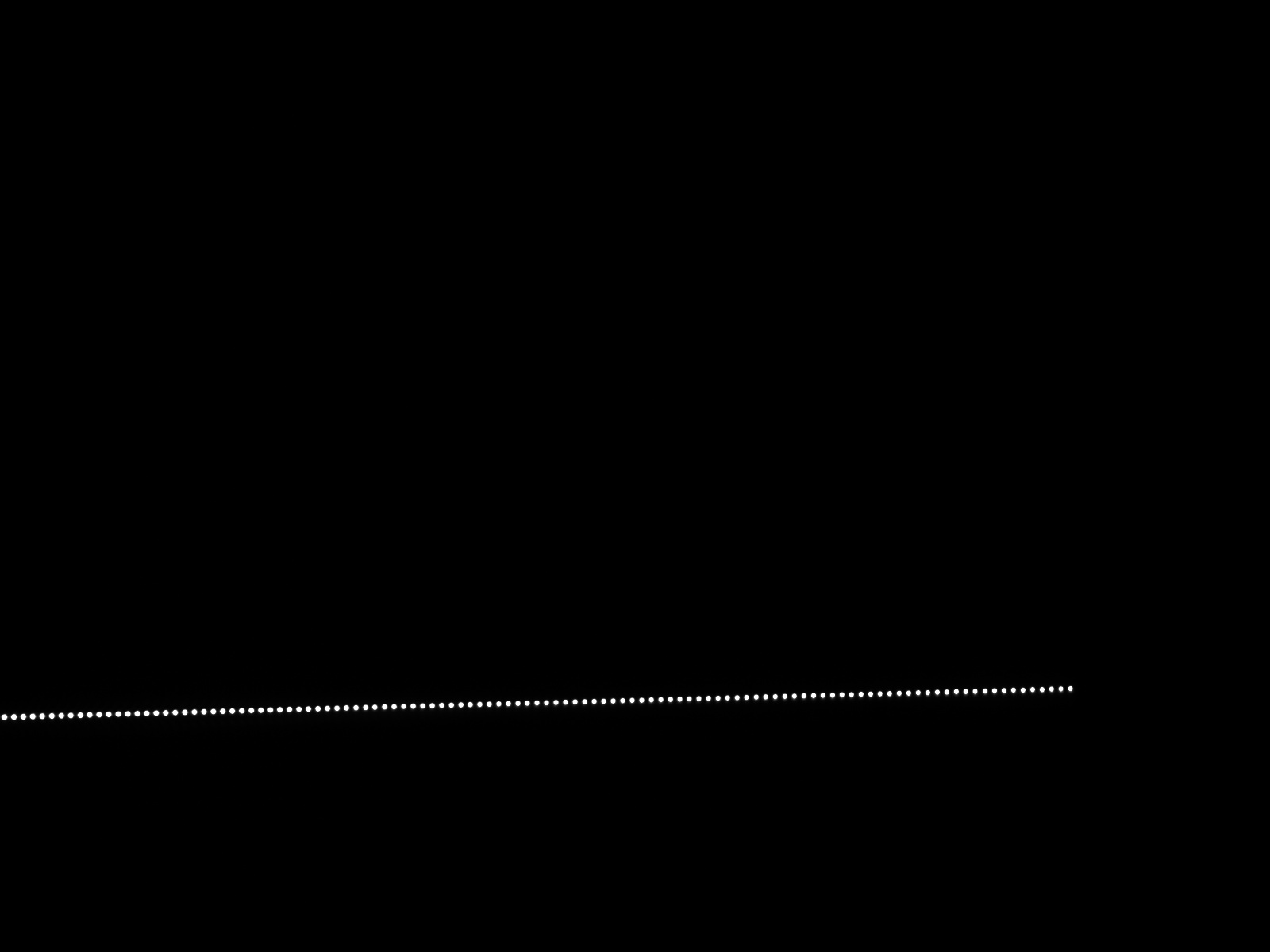 焦比退化
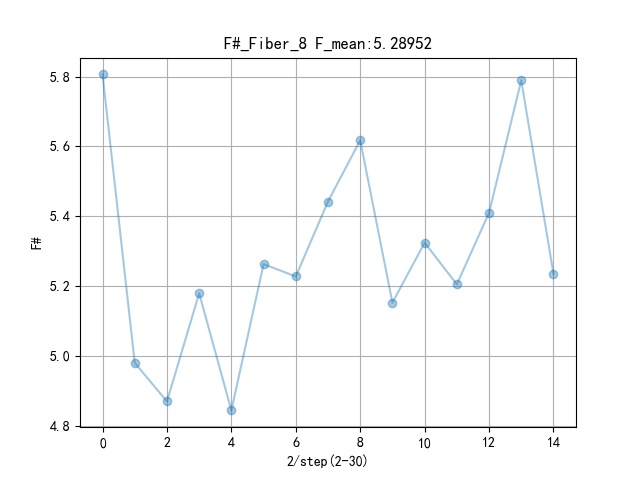 焦面位置
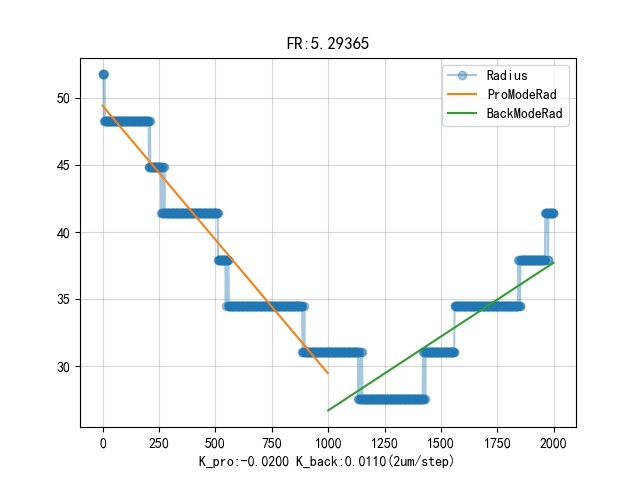 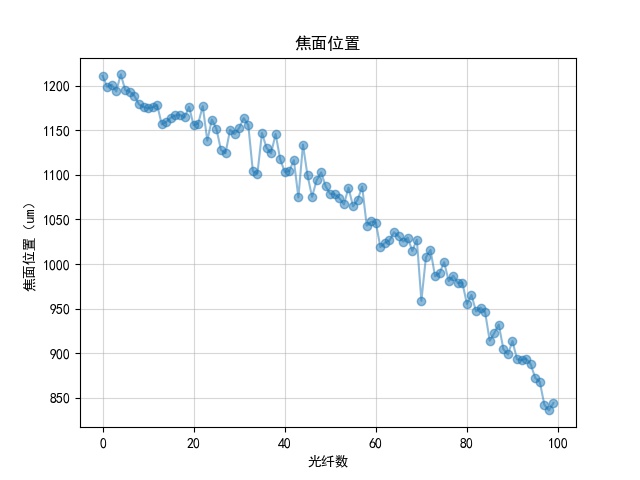 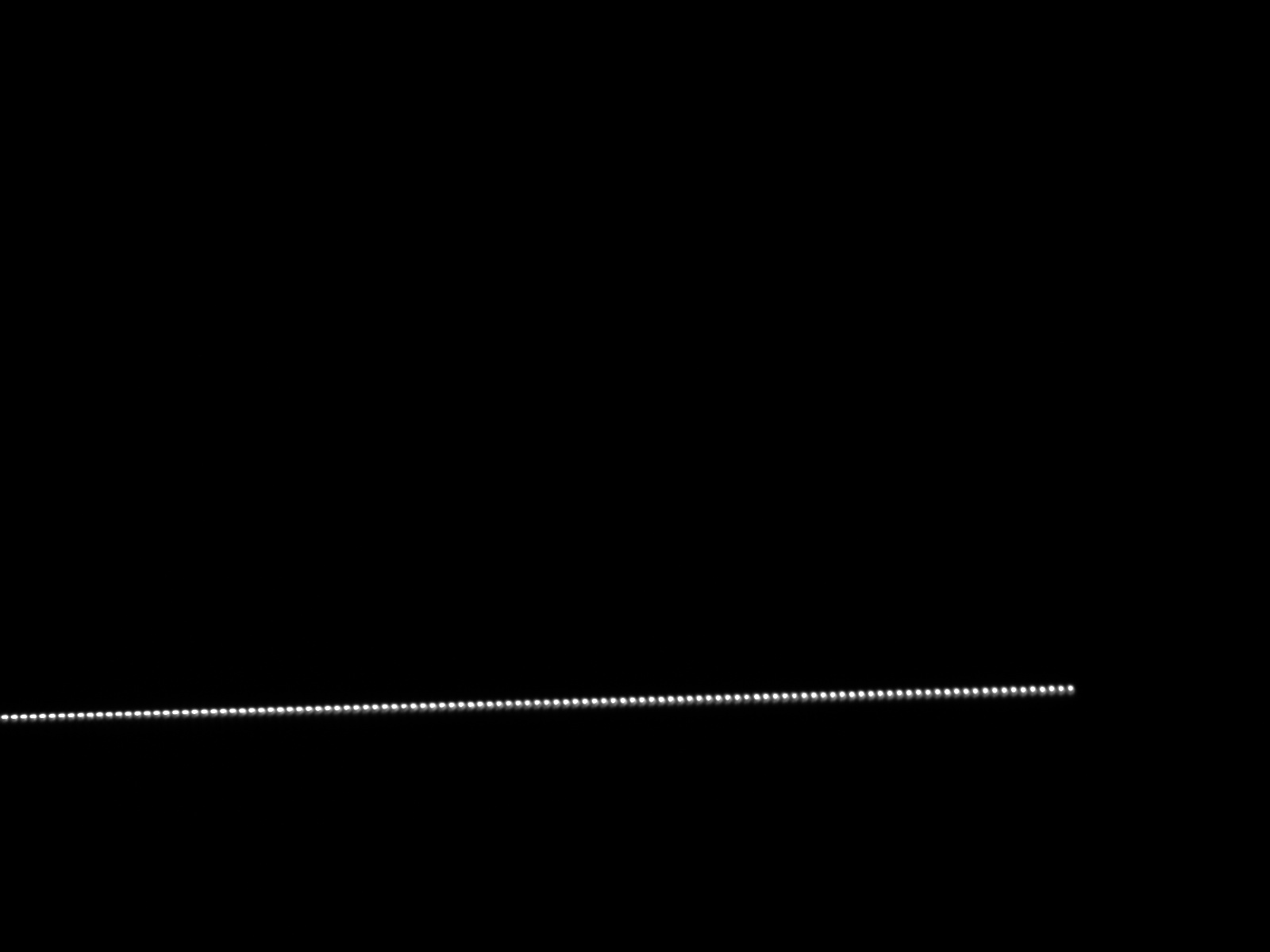 透过率
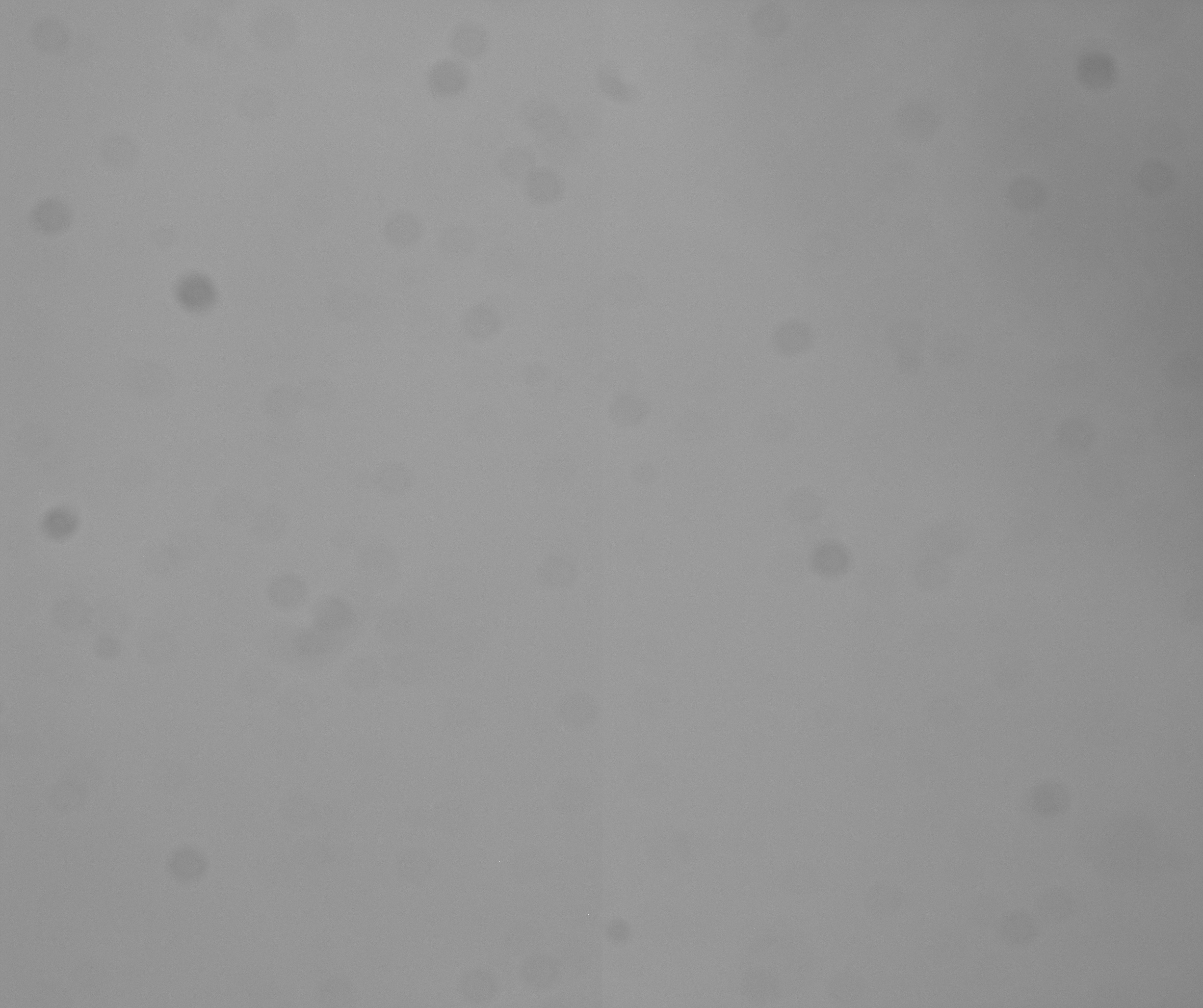 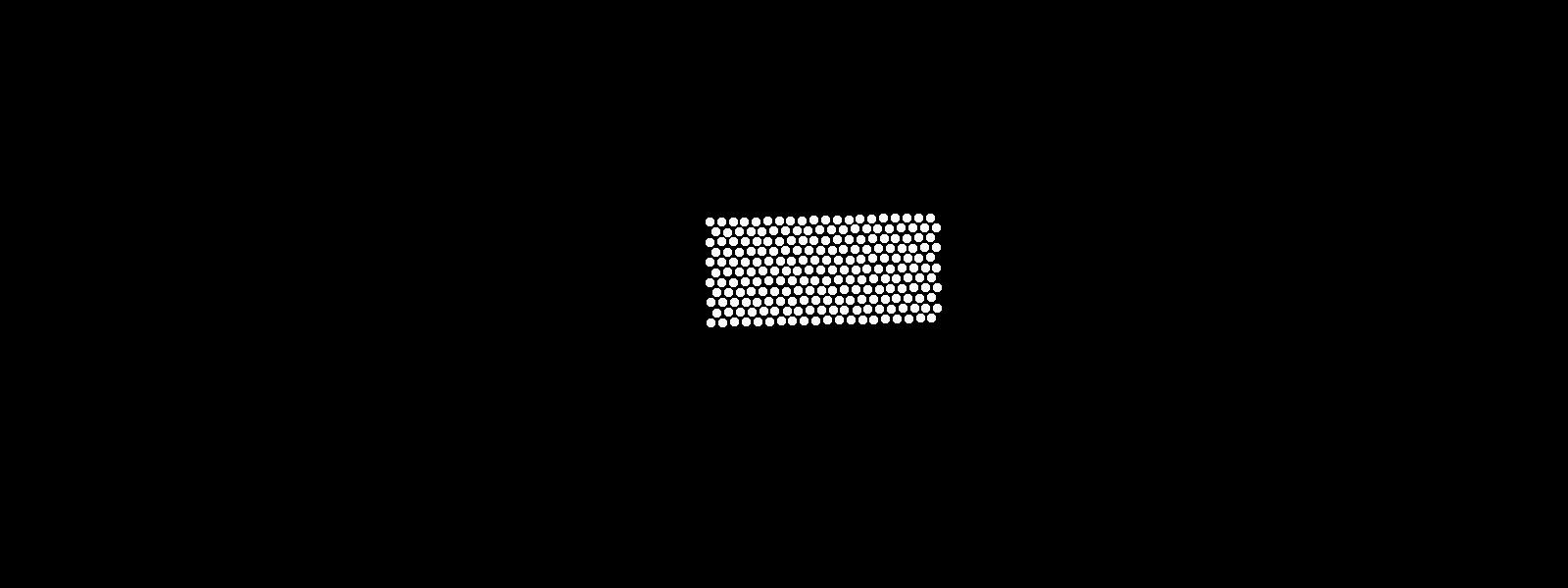 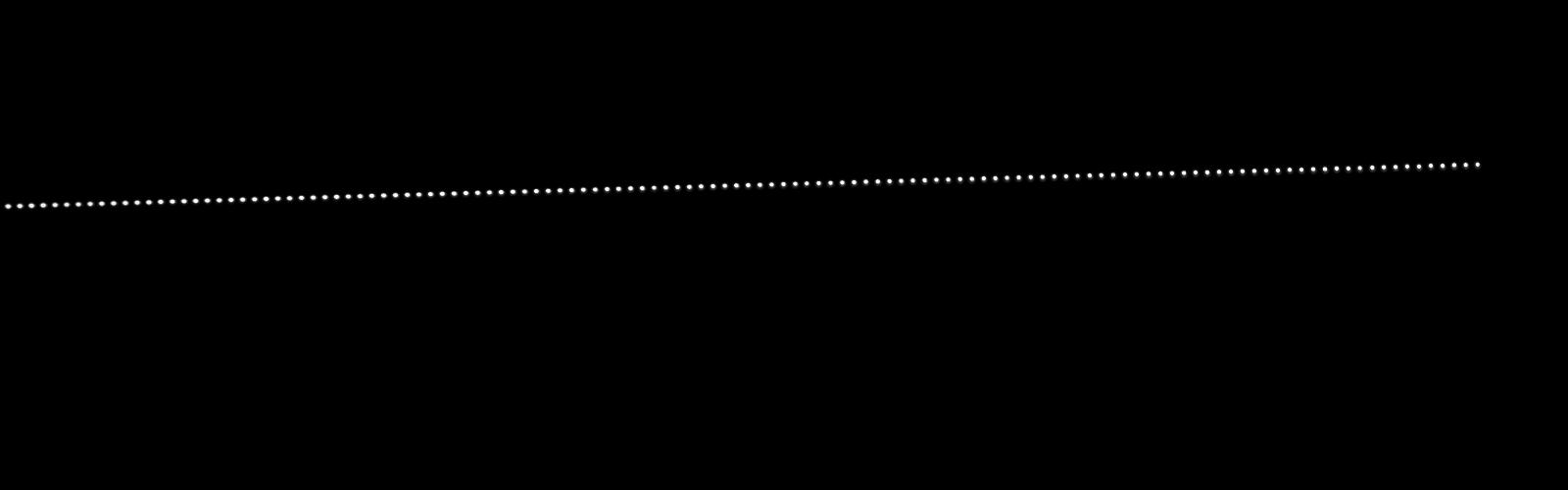 透过率
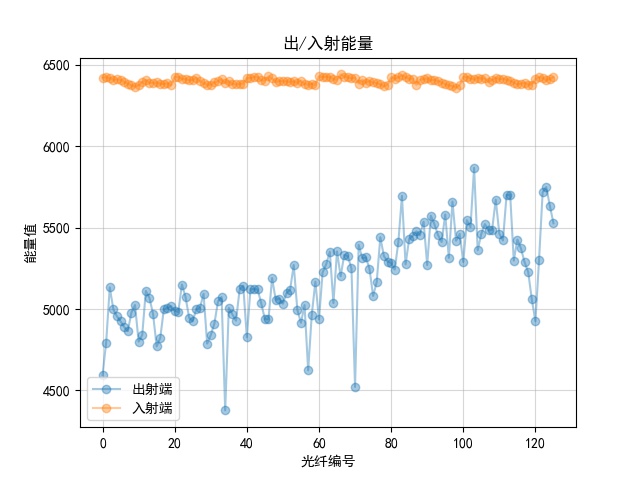 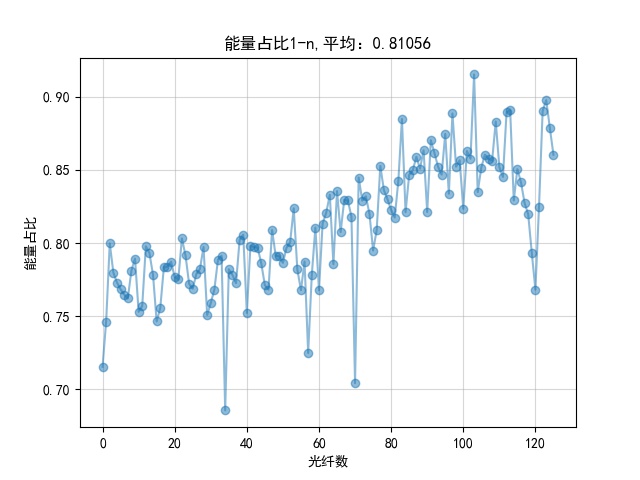 涂胶均匀性
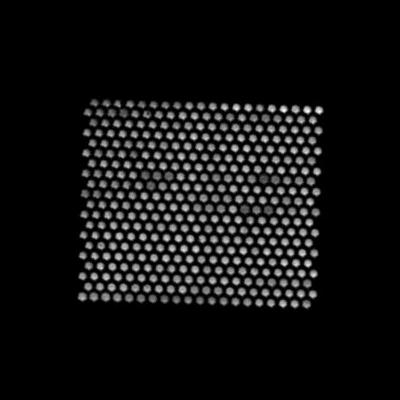 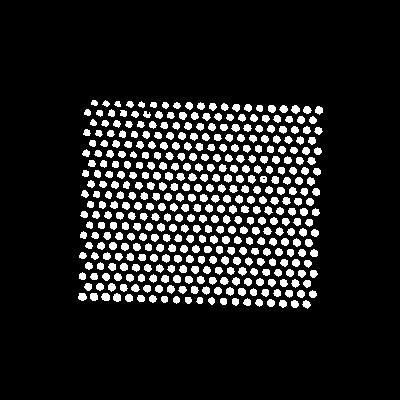 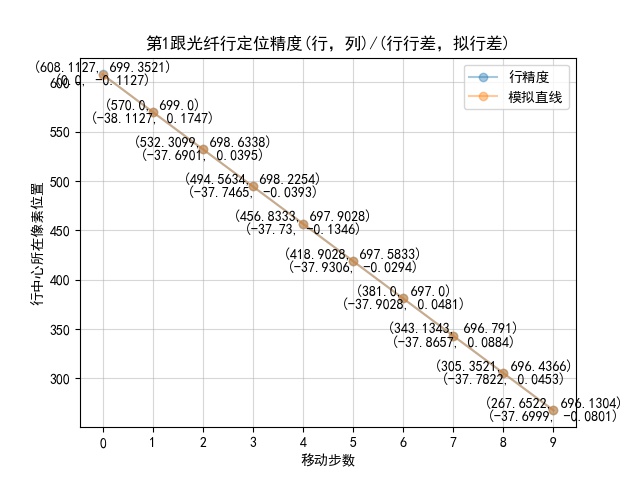 行位移精度
检测系统放大率误差
平均位移：37.8289
误差：0.02253 定位精度：0.238um
光学系统放大率：0.326
37.8289*3.45/400=0.32627426
误差：0.000194321+(<0.001725)
总结：

本系统可以批量采集数据，批量进行处理，与机械控制联动实现自动化控制，原来几周的检测时间半小时之内即可完成，而且精度高，误差小，系统固定几乎没有人为引入的误差或者说人为引入的误差是确定的可检测扣除的。接下来工作将重点进行误差分析、整合各个模块完成软件编写以完善我们的检测系统进而更加精确的提供检测参数。
这项研究工作对于促进我国优质IFU的研制、提升IFU制造工艺具有极大推动作用，将使得我国天文研究技术更完善手段更多样。
谢 谢